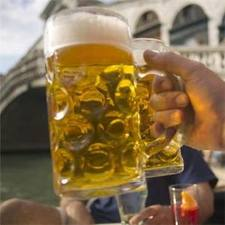 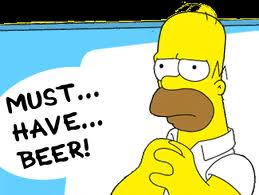 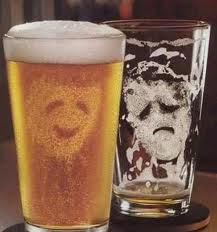 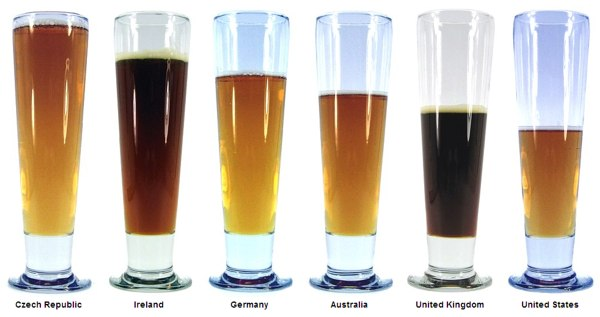 1
Brewer’s YeastSaccharomyces cerevisiae
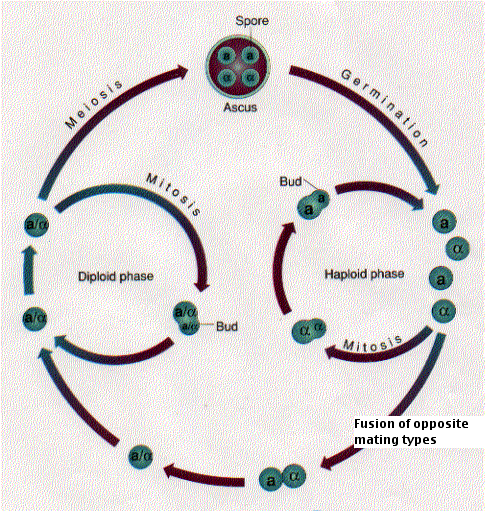 2
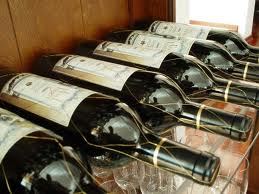 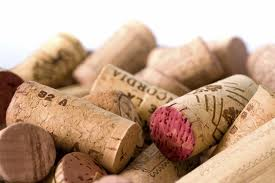 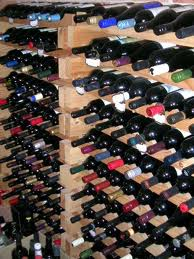 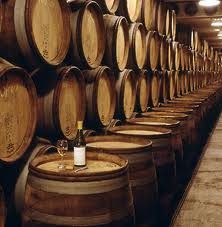 3
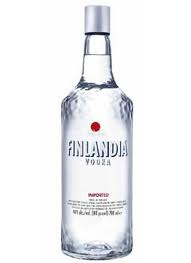 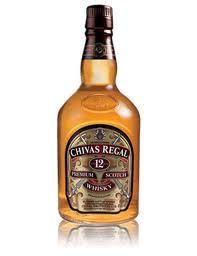 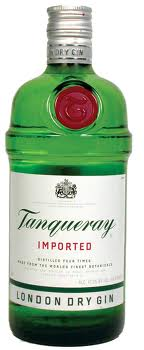 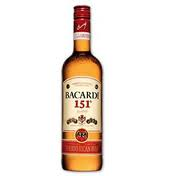 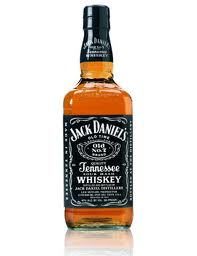 4
Distillation
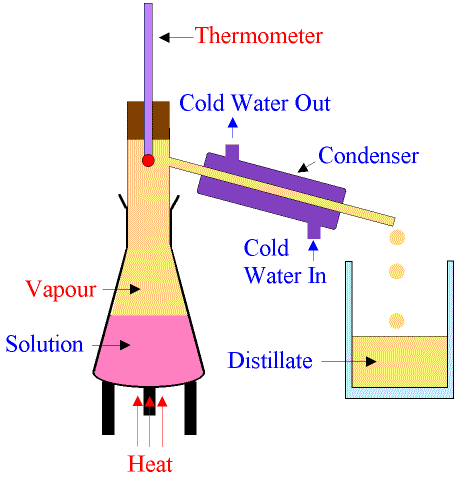 5
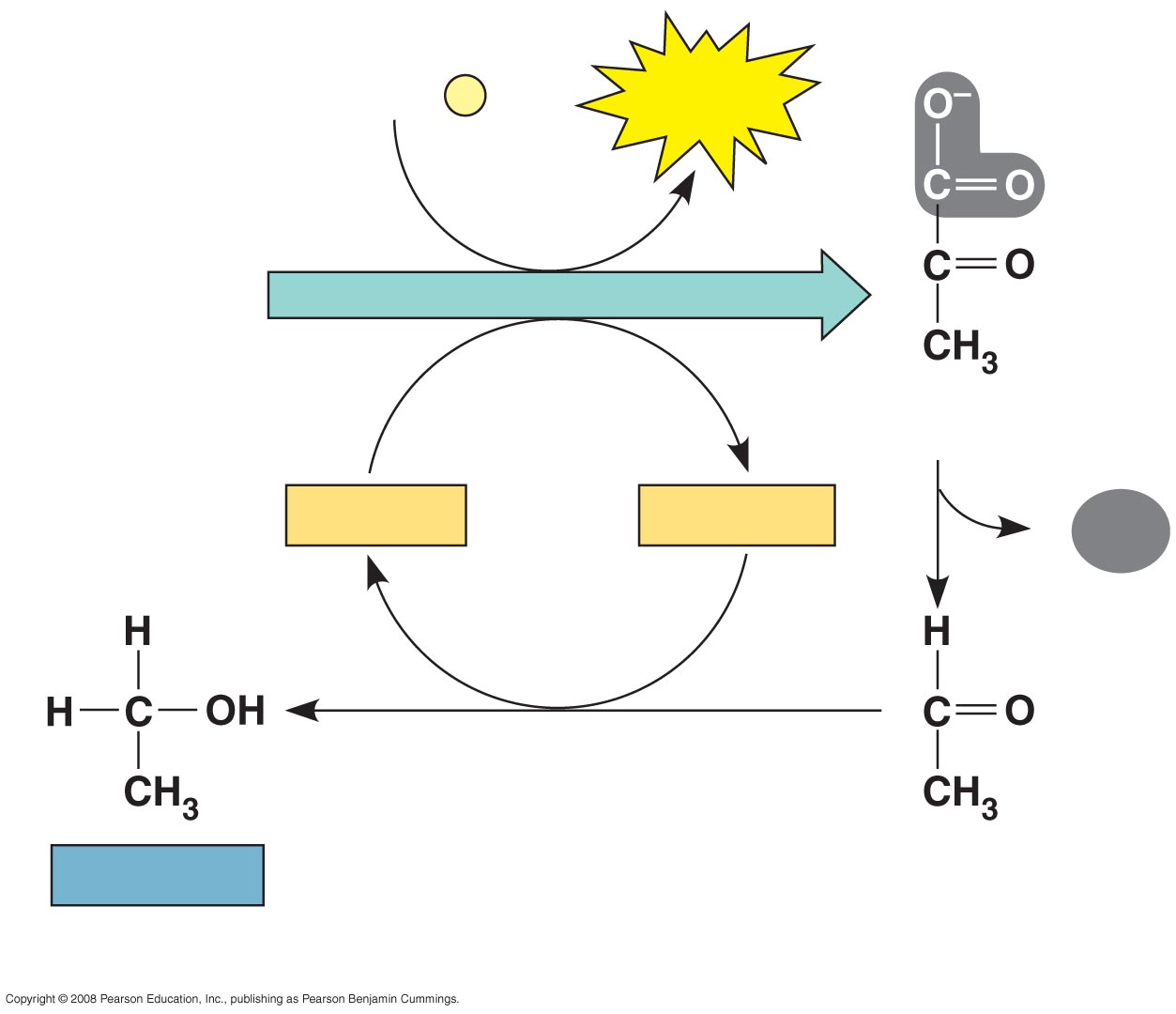 P
2 ADP + 2
2 ATP
i
Glucose
Glycolysis
2 Pyruvate
2 NAD+
2 NADH
2
CO2
+ 2 H+
2 Acetaldehyde
2 Ethanol
(a) Alcohol fermentation
6
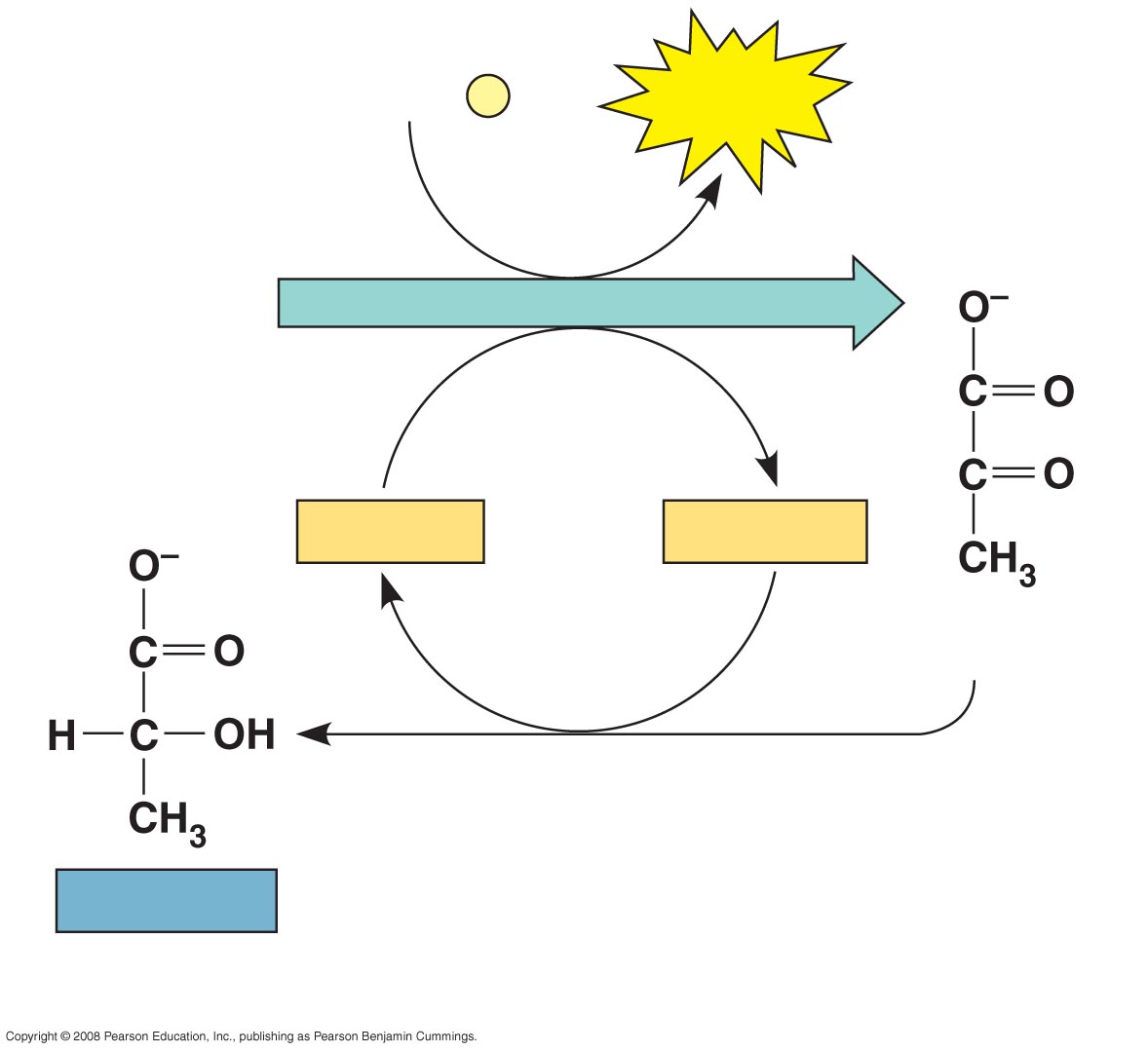 P
2 ADP + 2
2 ATP
i
Glucose
Glycolysis
2 NAD+
2 NADH
+ 2 H+
2 Pyruvate
2 Lactate
(b) Lactic acid fermentation
7
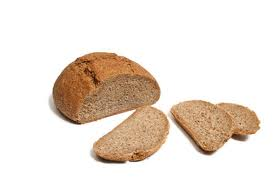 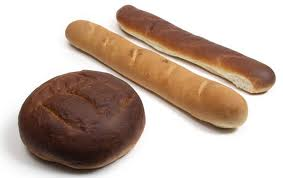 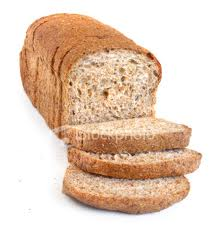 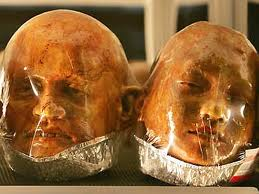 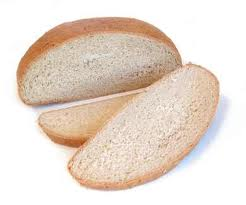 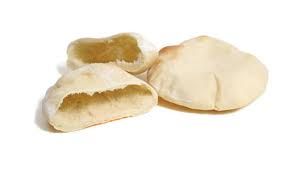 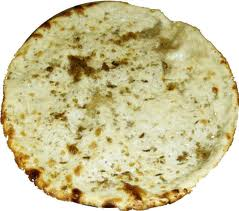 8
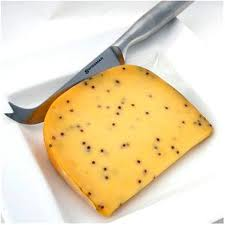 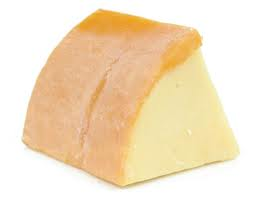 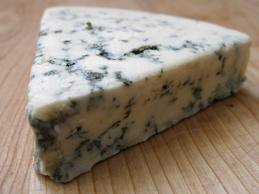 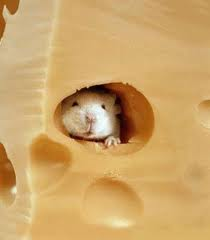 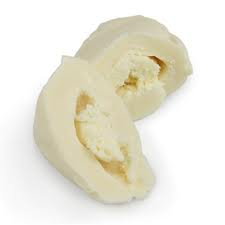 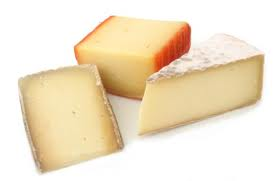 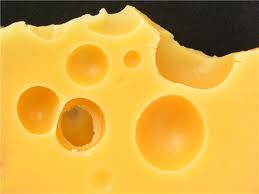 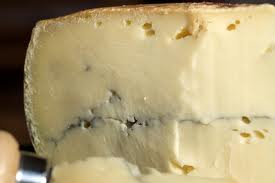 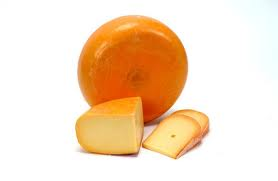 9